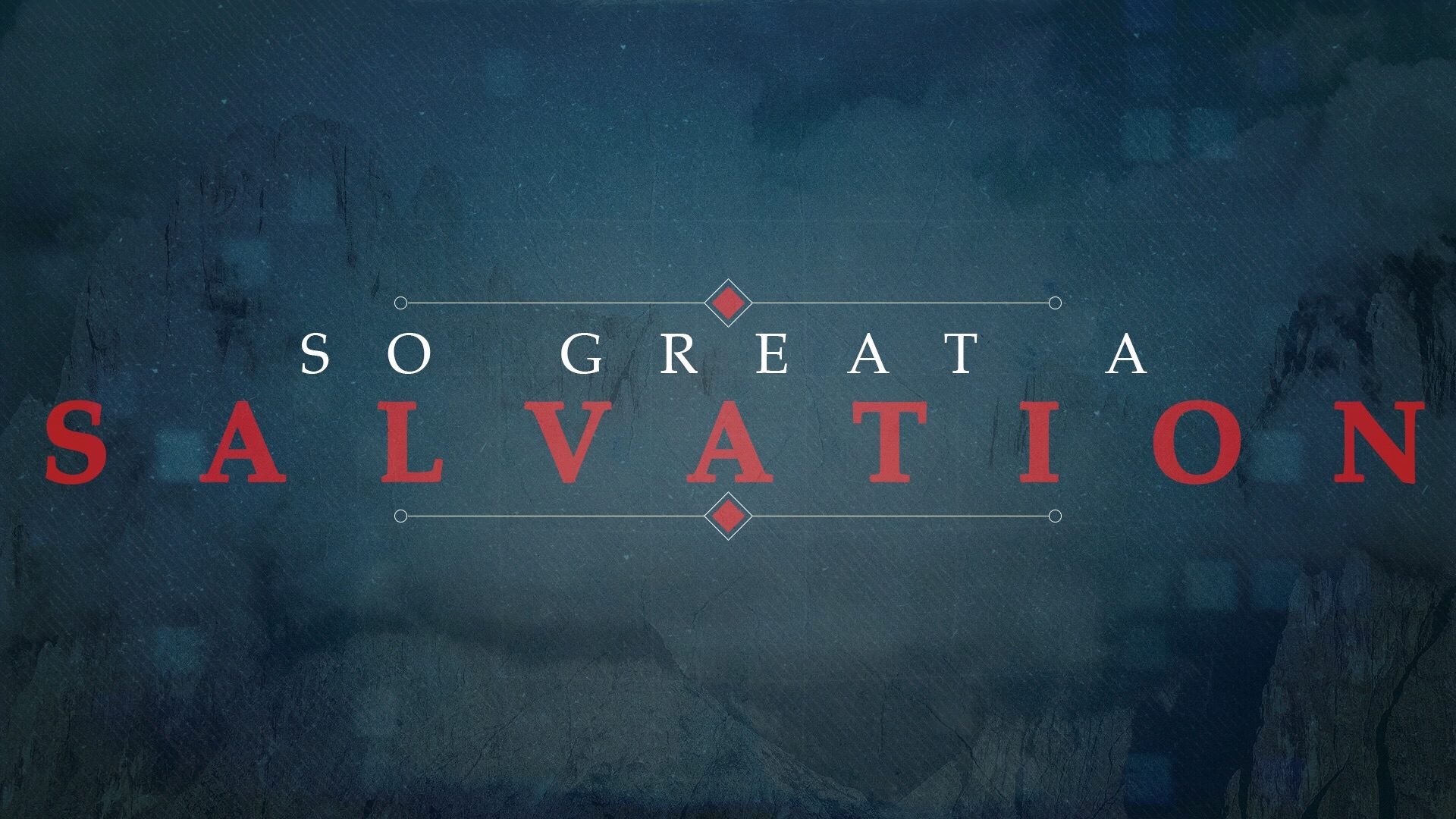 Ordo Salutis
The Order of Salvation
Hope Community Bible Church Summer Series
Sunday, June 8, 2025
Hebrews 2:3
How will we escape
if we neglect so great a salvation?
Ordo Salutis
The “logical” order of salvation
So Great a Salvation – Ordo Salutis
1. What is the meaning of “salvation”?
The Essential Truths of the Christian Faith 
Copyright © 1992 by R. C. Sproul
The broad meaning of salvation is "to be rescued from a threatening situation."
Ultimate salvation means to be delivered from the ultimate calamity of God's wrath.
The Bible uses salvation in several tenses, referring to God's past, present, and future work of redemption.
Justification is sometimes used as a synonym for salvation; at other times it is seen as one aspect in the whole scheme of redemption.
Salvation is of the Lord and from the Lord.
So Great a Salvation – Ordo Salutis
What is the meaning of “salvation”?
What is the mandate of salvation?
The times of ignorance God overlooked, but now he commands all people everywhere to repent… (ESV)
The Synod of Dort 
(held in Dordrecht, Netherlands 1618-1619)
All men are conceived in sin, and are by nature, children of wrath, incapable of saving good, prone to evil, dead in sin, and in bondage thereto; and without the regenerating grace of the Holy Spirit, they are neither able nor willing to return to God, to reform the depravity of their nature, or to dispose themselves to reformation.
So Great a Salvation – Ordo Salutis
What is the meaning of “salvation”?
What is the mandate of salvation?
What is the means of salvation?
But God demonstrates His own love toward us, in that while we were yet sinners, Christ died for us. 
Romans 5:8
So Great a Salvation – Ordo Salutis
What is the meaning of “salvation”?
What is the mandate of salvation?
What is the means of salvation?
What is the motive of salvation?
But God demonstrates His own love toward us, in that while we were yet sinners, Christ died for us. 
Romans 5:8
Salvation
“Salvation belongs to the LORD!” 
(Psalm 3:8)

“Hallelujah! Salvation and glory and power
belong to our God!” 
(Revelation 19:1)
Hebrews 5:8-9
8 Although He was a Son, He learned obedience from the things which He suffered. 9 And having been made perfect, He became to all those who obey Him the source [causer] of eternal salvation,
Hebrews 2:10
For it was fitting for Him [God the Father], for whom are all things, and through whom are all things, in bringing many sons to glory, to perfect the author of their salvation through sufferings.
Ephesians 2:4-7
4 But God, being rich in mercy, because of His great love with which He loved us, 5 even when we were dead in our transgressions, made us alive together with Christ (by grace you have been saved), 6 and raised us up with Him, and seated us with Him in the heavenly places in Christ Jesus, 7 so that in the ages to come He might show the surpassing riches of His grace in kindness toward us in Christ Jesus.
Philippians 2:9-11
9 For this reason also, God highly exalted Him, and bestowed on Him the name which is above every name, 10 so that at the name of Jesus EVERY KNEE WILL BOW, of those who are in heaven and on earth and under the earth, 11 and that every tongue will confess that Jesus Christ is Lord, to the glory of God the Father.
So Great a Salvation – Ordo Salutis
What is the meaning of “salvation”?
What is the mandate of salvation?
What is the means of salvation?
What is the motive of salvation?
What is the moment of salvation?
Sinclair Ferguson
Before all time; prior to all worlds; when there was nothing “outside of” God Himself; when the Father, Son and Holy Spirit found eternal, absolute, and unimaginable blessing, pleasure, and joy in Their holy triunity—it was Their agreed purpose to create a world. That world would fall.  But in unison—and at infinitely great cost—this glorious triune God planned to bring you (if you are a believer) grace and salvation.
John 6:37
All that the Father gives Me will come to Me, and the one who comes to Me I will certainly not cast out.
Hebrews 2:3
How will we escape
if we neglect so great a salvation?
So Great a Salvation – Ordo Salutis
What is the meaning of “salvation”?
What is the mandate of salvation?
What is the means of salvation?
What is the motive of salvation?
What is the moment of salvation?
What are the materials of salvation?
The “materials” of Salvation
Foreknowledge
Election/Predestination
The effectual call and evangelism
Regeneration
Faith
Repentance
Justification
Adoption
Sanctification
Preservation/Perseverance
Glorification
Romans 8:28-30
28 And we know that God causes all things to work together for good to those who love God, to those who are called according to His purpose. 29 For those whom He foreknew, He also predestined to become conformed to the image of His Son, so that He would be the firstborn among many brethren; 30 and these whom He predestined, He also called; and these whom He called, He also justified; and these whom He justified, He also glorified.
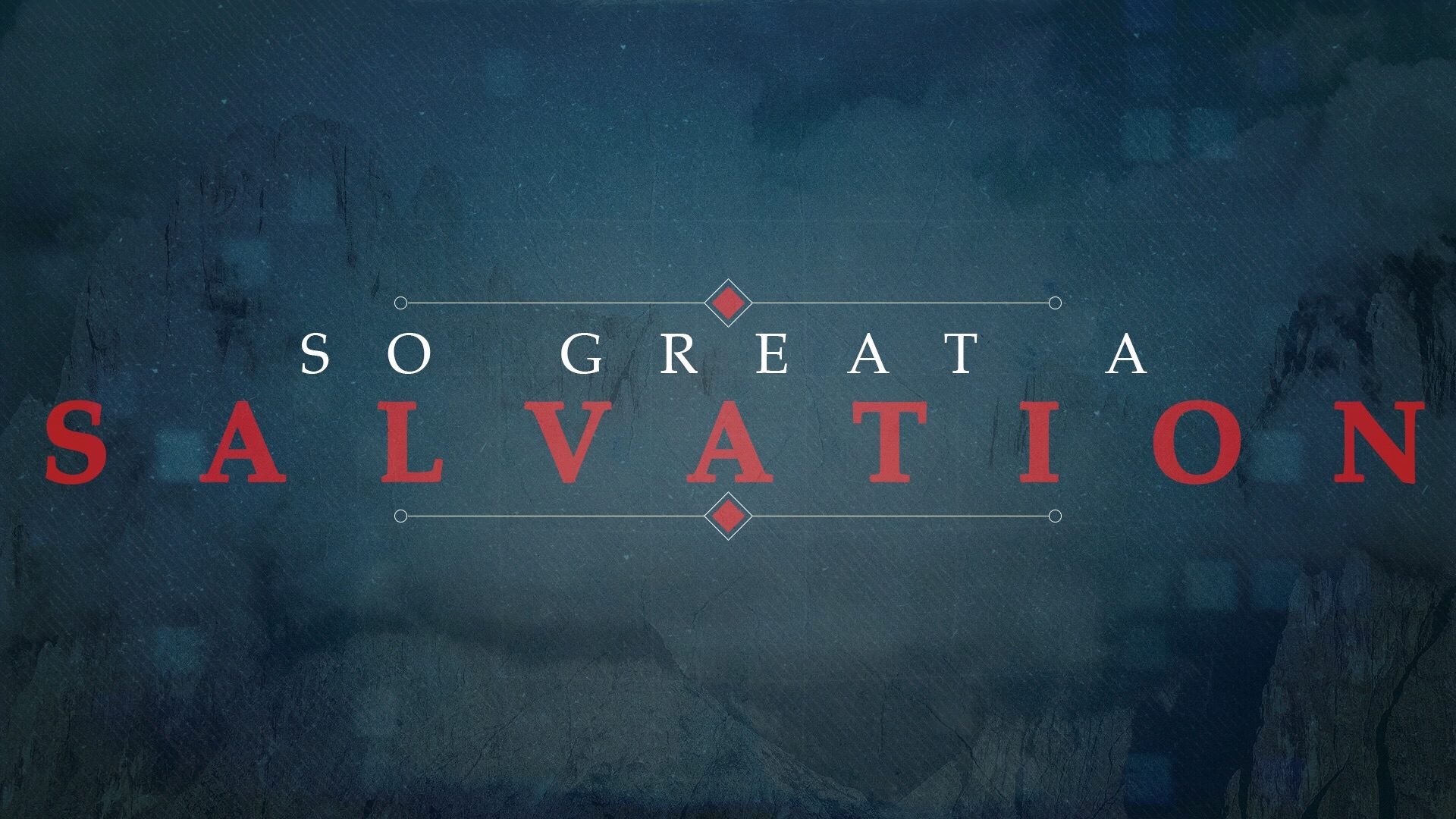 Ordo Salutis
The Order of Salvation
Hope Community Bible Church Summer Series
Sunday, June 8, 2025